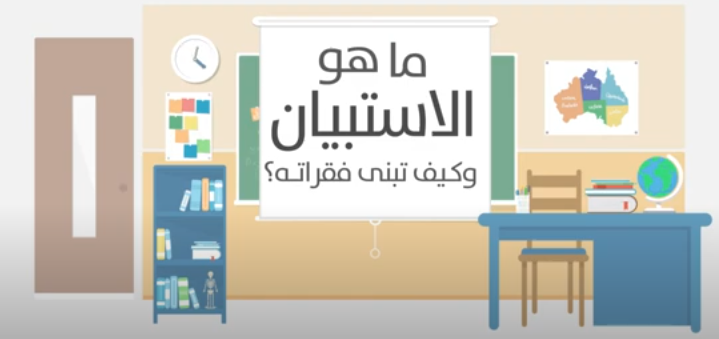 الأستاذ المساعد   الدكتور    
 أحمد حسن ياس
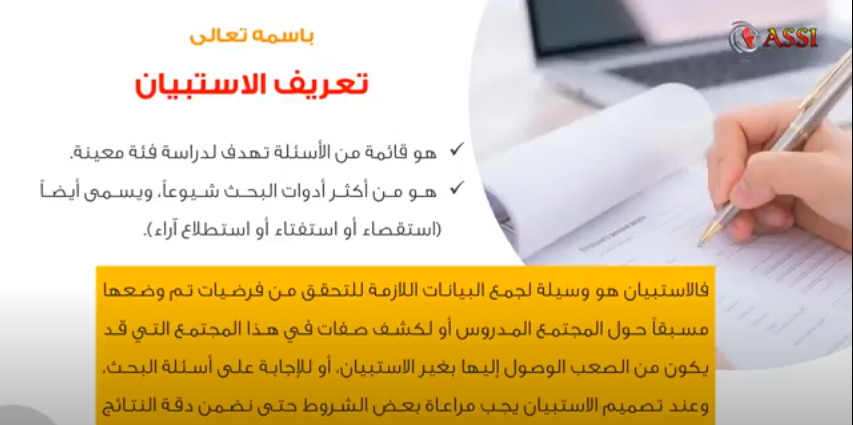 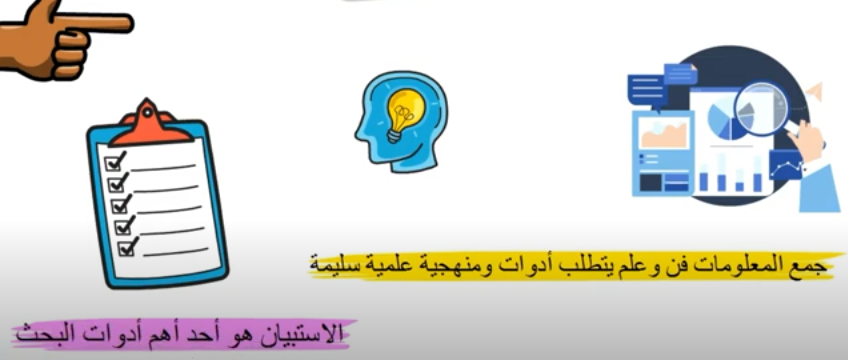 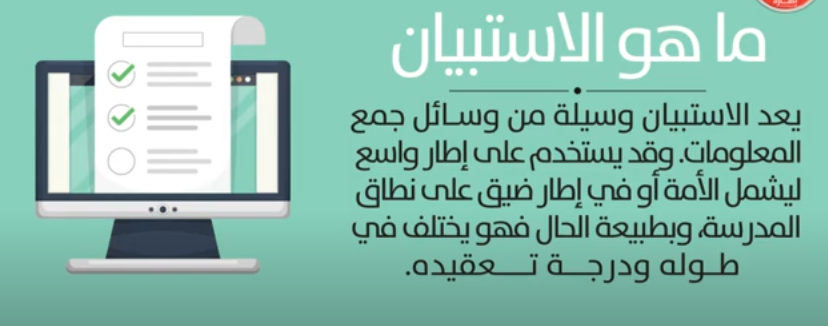 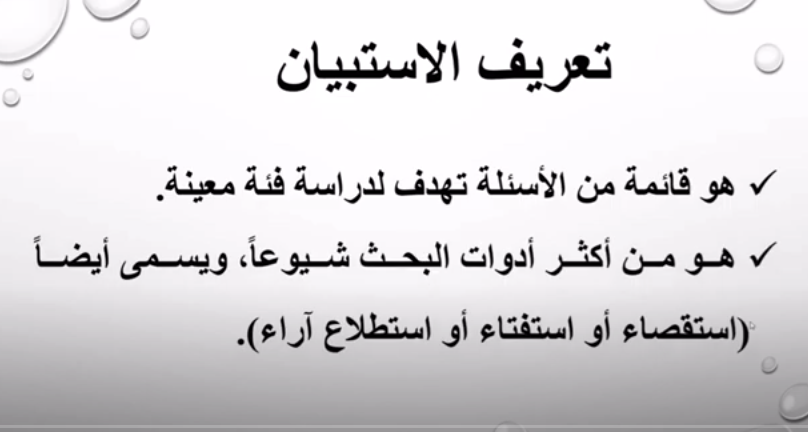 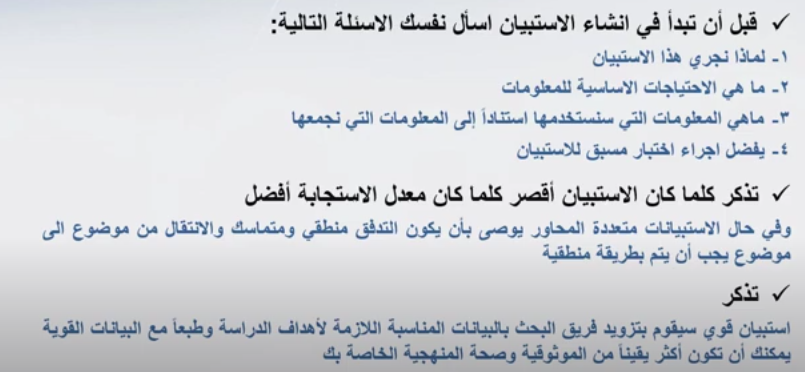 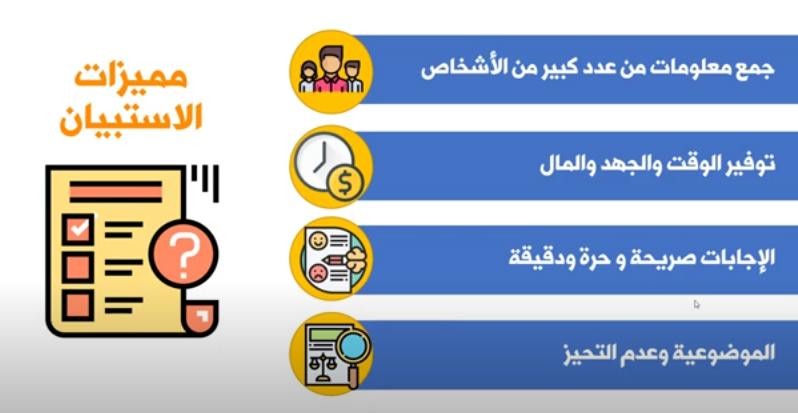 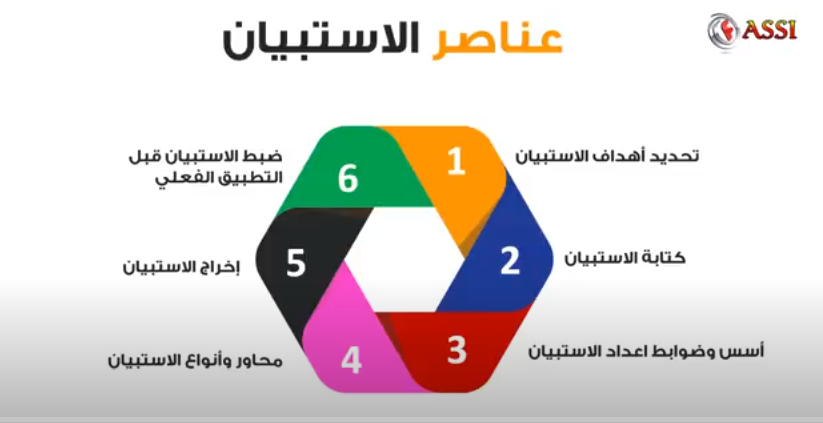 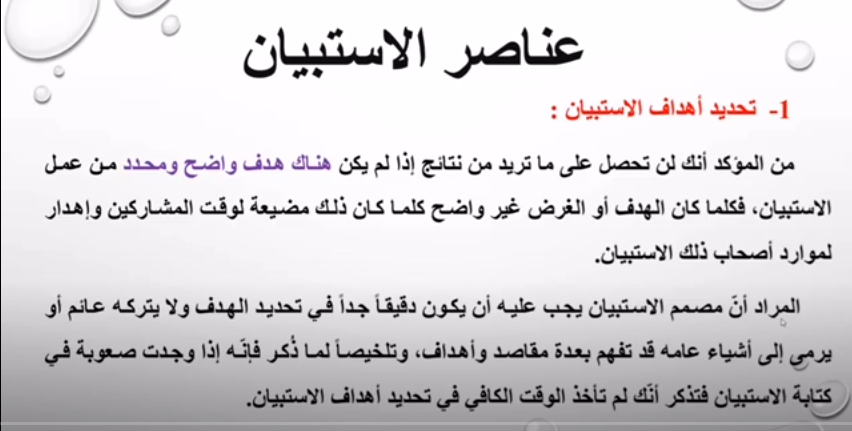 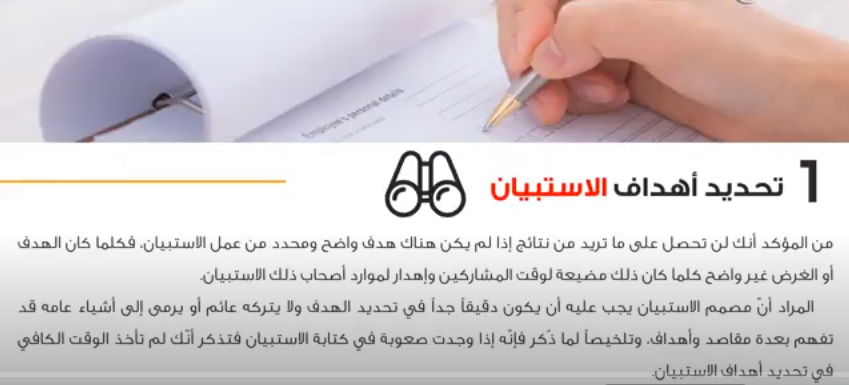 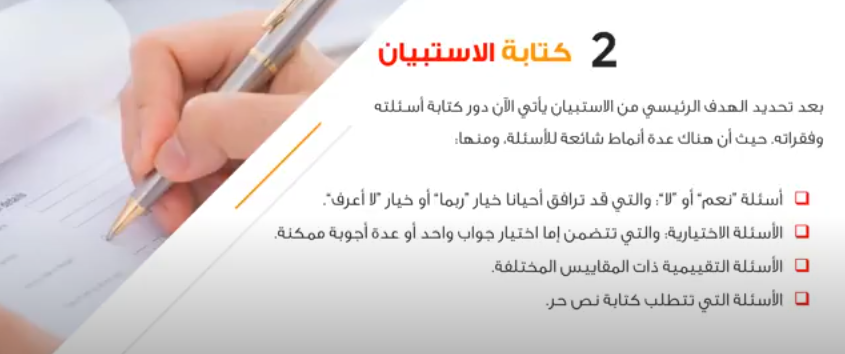 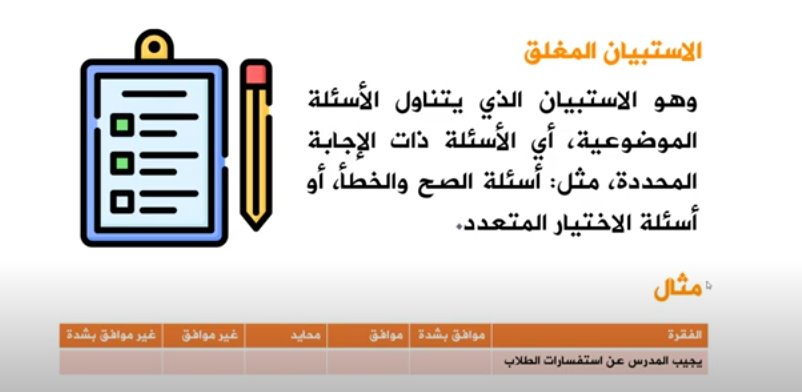 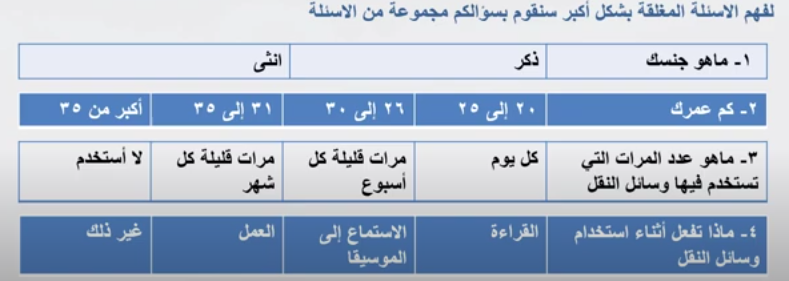 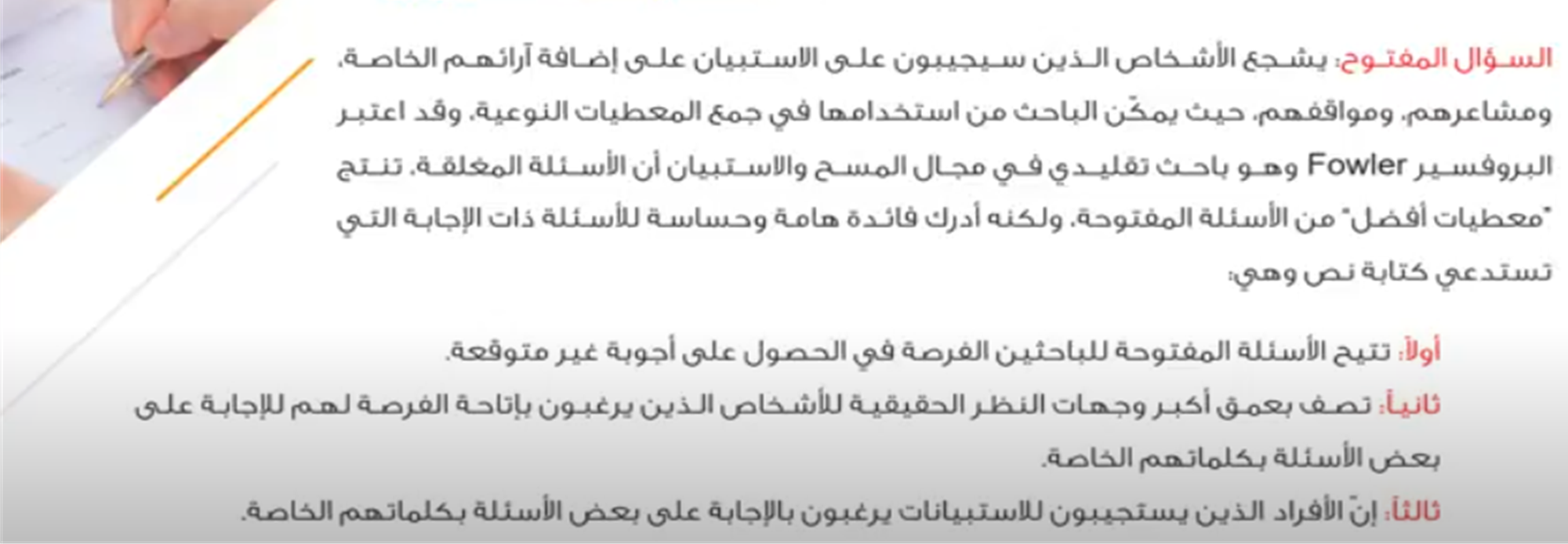 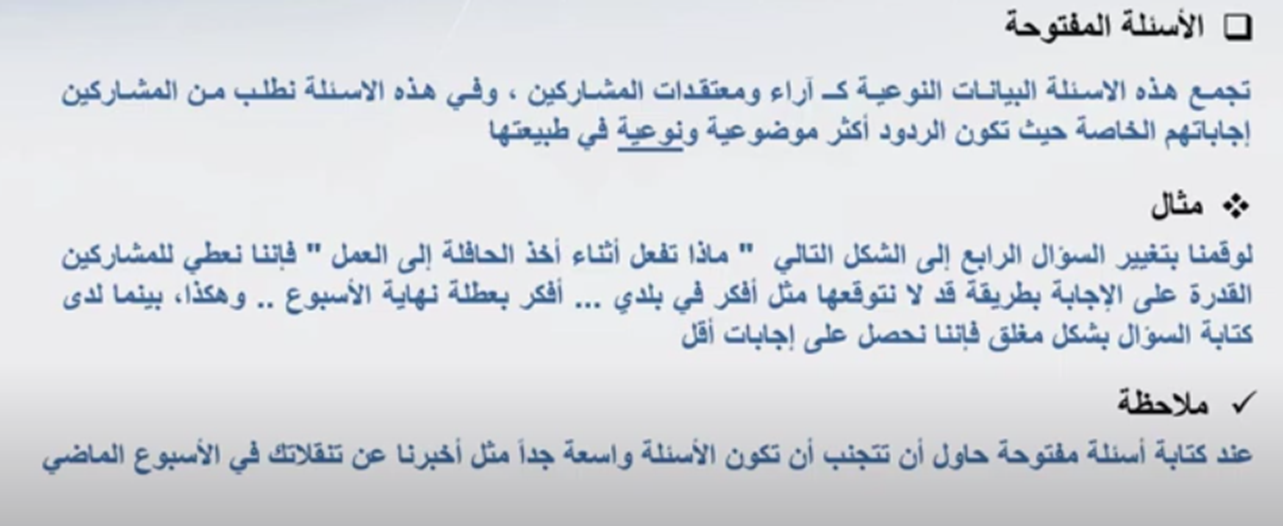 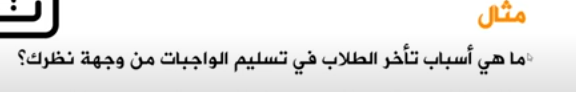 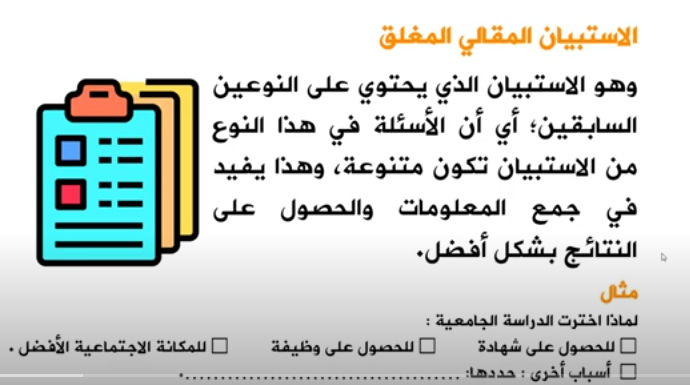 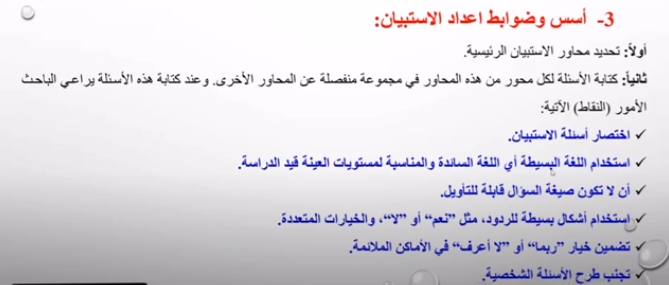 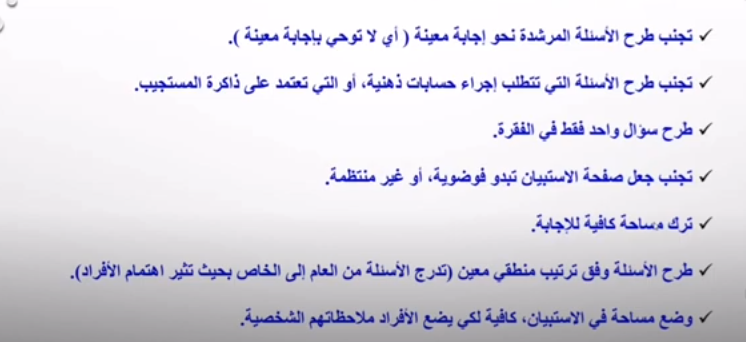 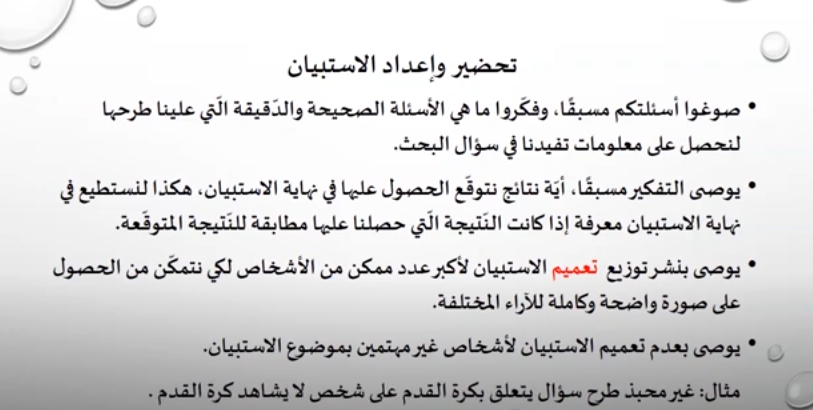 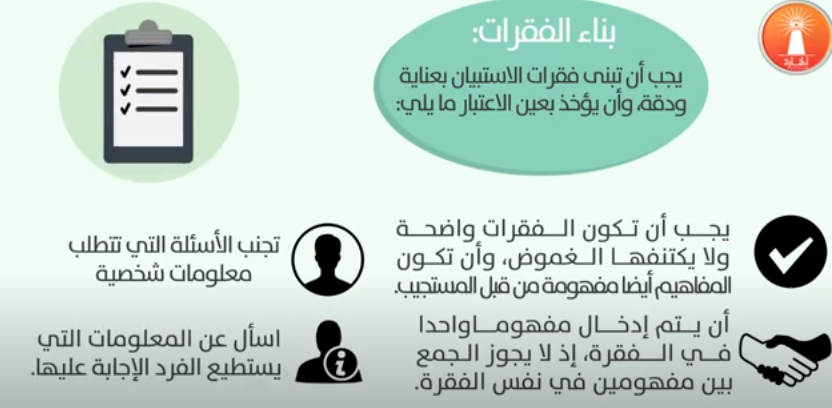 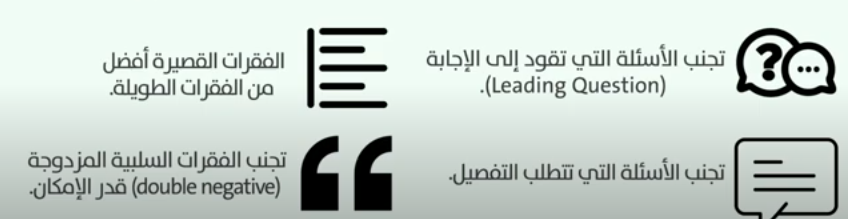 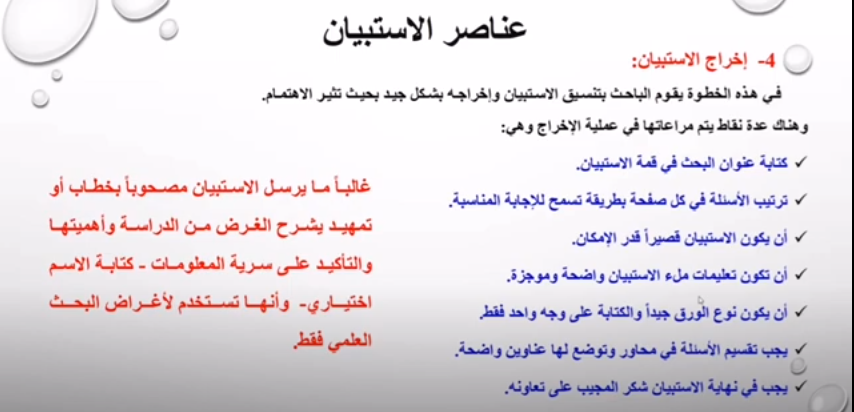 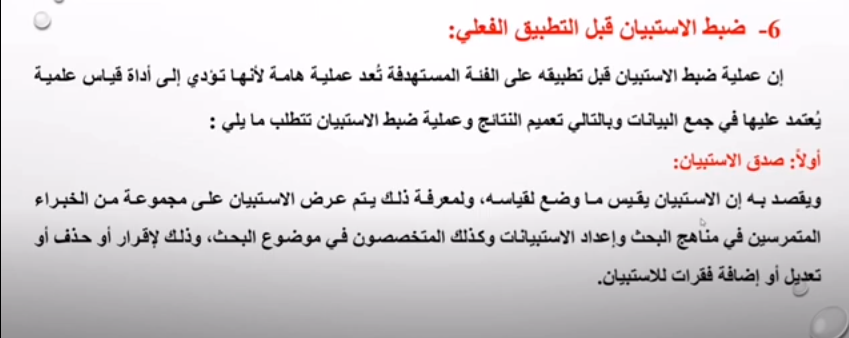 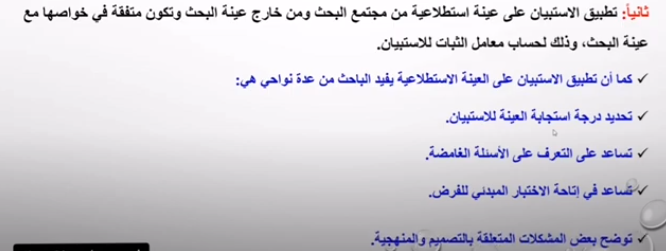 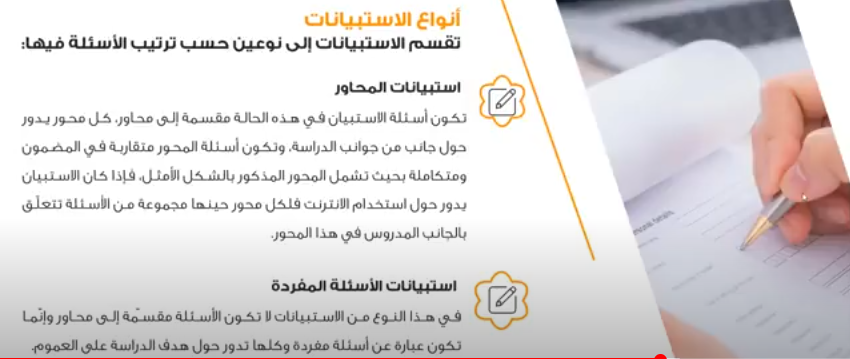 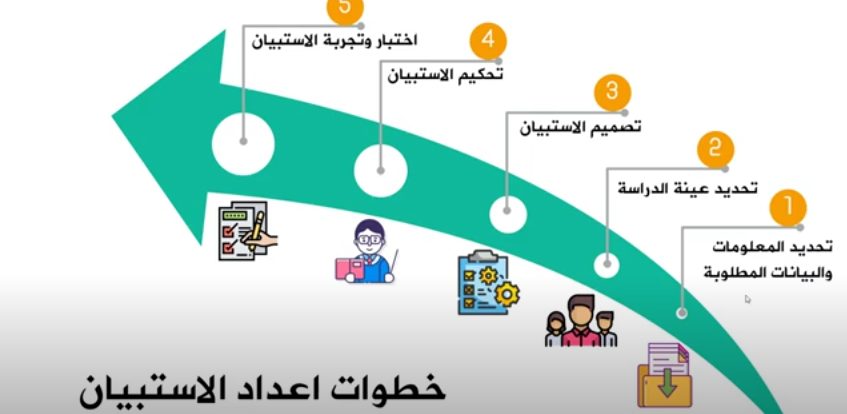 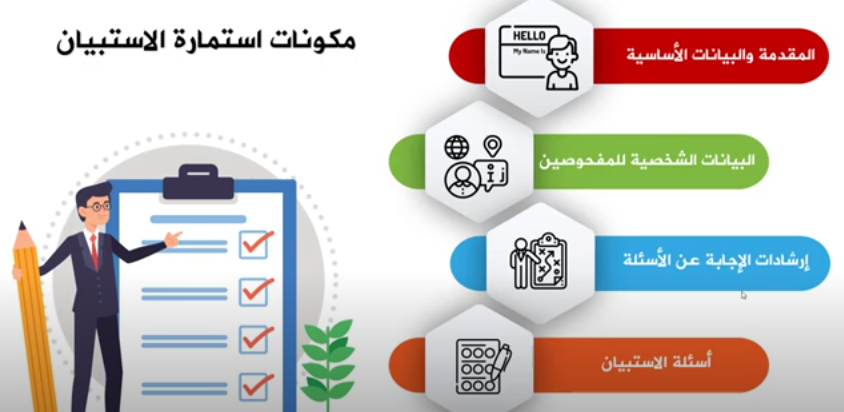 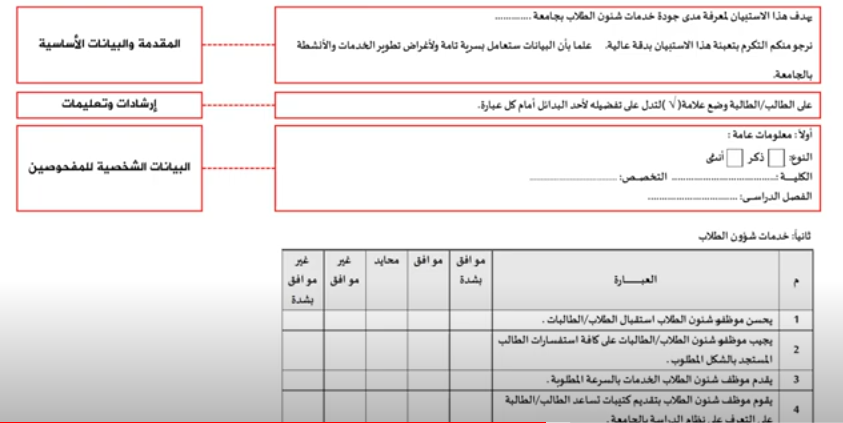 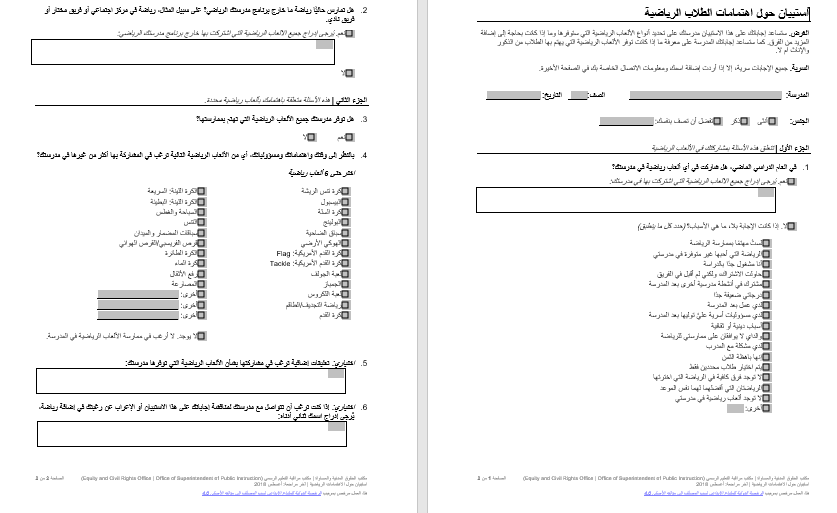 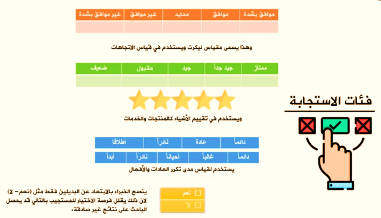 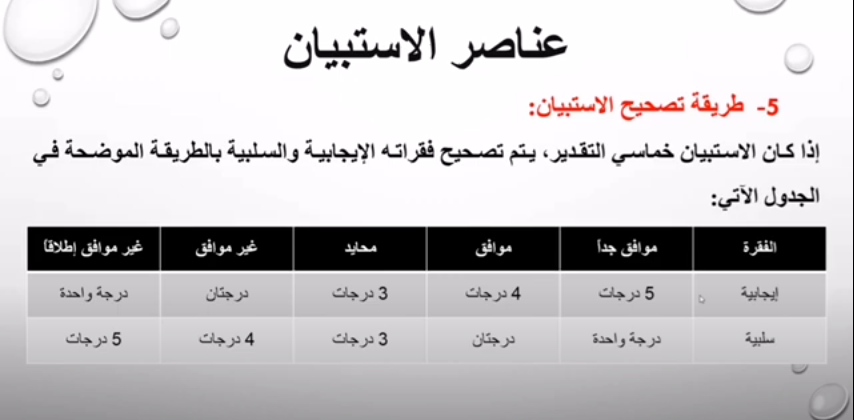 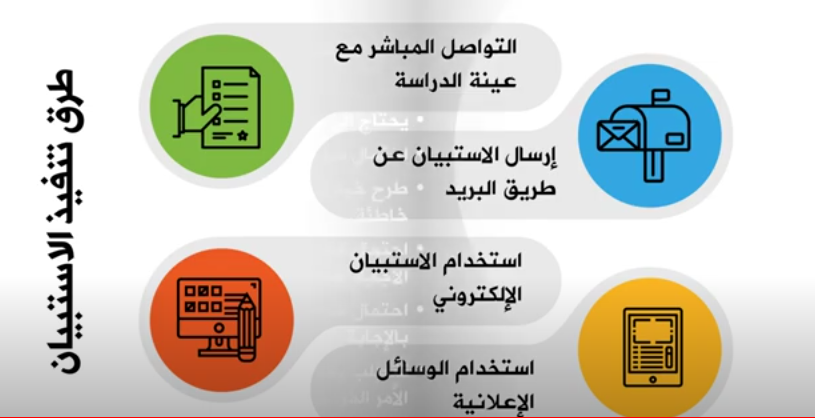 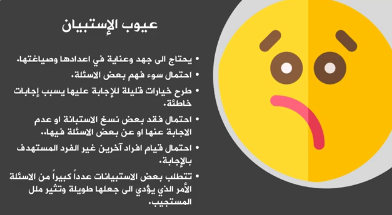 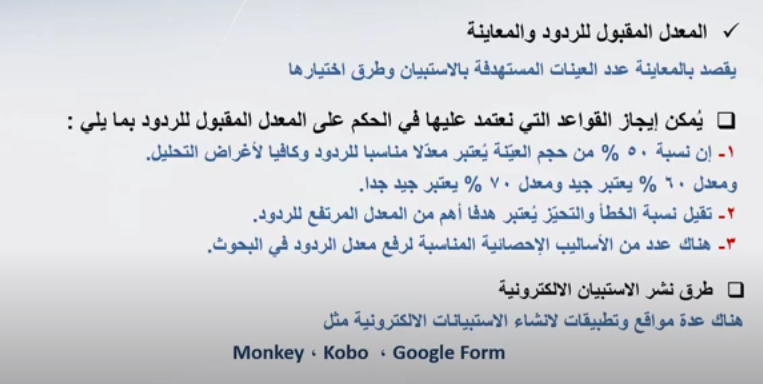